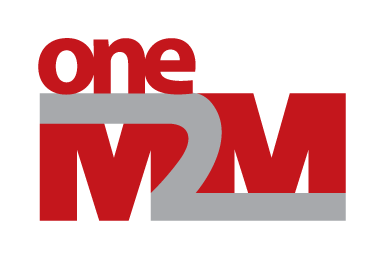 RDM status report to TP#54
Group Name: oneM2M RDM WG1
Source: Shane HE, TaeHyun KIM, Marianne Mohali (RDM chair, vice chair)
Meeting Date: from 2022-05-09 to 2022-05-13
Agenda Item: TP#54 -  Reports from Working Groups
Items for INFORMATION
Progress on TR-0068, TR-0061 

New use cases for TR-0001: Power Utility 

TS-0023 resolutions and new/correct baseline

WI-0109 joint discussion with SDS/TDE
© 2022 oneM2M Partners
TP-2022-0041-RDM_status_report_to_TP#54
Issues for DECISION in TP
CR Pack for approval
TS-0023 (R4)   TP-2022-0039	TP54_TS-0023_R4_CRPACK
TS-0023 (R5)   TP-2022-0038	TP54_TS-0023_R5_CRPACK
TS-0002 (R5)   TP-2022-0040	TP54_TS-0002_R5_CRPACK
New TR/TS for approval 
NONE
New WI proposal for approval
NONE
WI update 
NONE
© 2022 oneM2M Partners
TP-2022-0041-RDM_status_report_to_TP#54
Highlights
Continued Activity in WG1
WI-0015 - oneM2M Use Case (continue, new use cases)
WI-0094 - Ontologies for Smart City Services  65% 70%
WI-0098 - IoT for Smart Lifts 40%
WI-0101 - Advanced semantic discovery  60% 
WI-0104 - SDT based Information Model and Mapping for Vertical Industries – SIMVI  20% 25% 
WI-0105 - System enhancements to support AI capabilities 60% 70%
WI-0109 - IPE-based_Device_Management_with_FlexContainers 5% 30%
© 2022 oneM2M Partners
TP-2022-0041-RDM_status_report_to_TP#54
Next Steps
Continue to advance AI enabled capabilities for oneM2M WI-0105
Continue to advance ontologies for Smart City Services WI-0094
Continue to advance Smart Lifts WI-0098
Continue to advance advanced semantic discovery WI-0101
Continue to advance SDT based Information Model and Mapping for Vertical Industries (Rel.5)
Continue to advance WI-0109: IPE-based Device Management with FlexContainers 
Rel.5 related new work items, new features keep it open  
Meeting minutes: RDM-2022-00xx (THANKS Michael!)
© 2022 oneM2M Partners
TP-2022-0041-RDM_status_report_to_TP#54
Next Meetings / Calls
Conference Calls
2 conference call: 
RDM# 54.1 (2nd June 2022 12:00-14:00 UTC)
RDM# 54.2 (29th June 2022 12:00-14:00 UTC)


TP#55
TP#55 (details to be discussed….
Advance active WIs
© 2022 oneM2M Partners
TP-2022-0041-RDM_status_report_to_TP#54